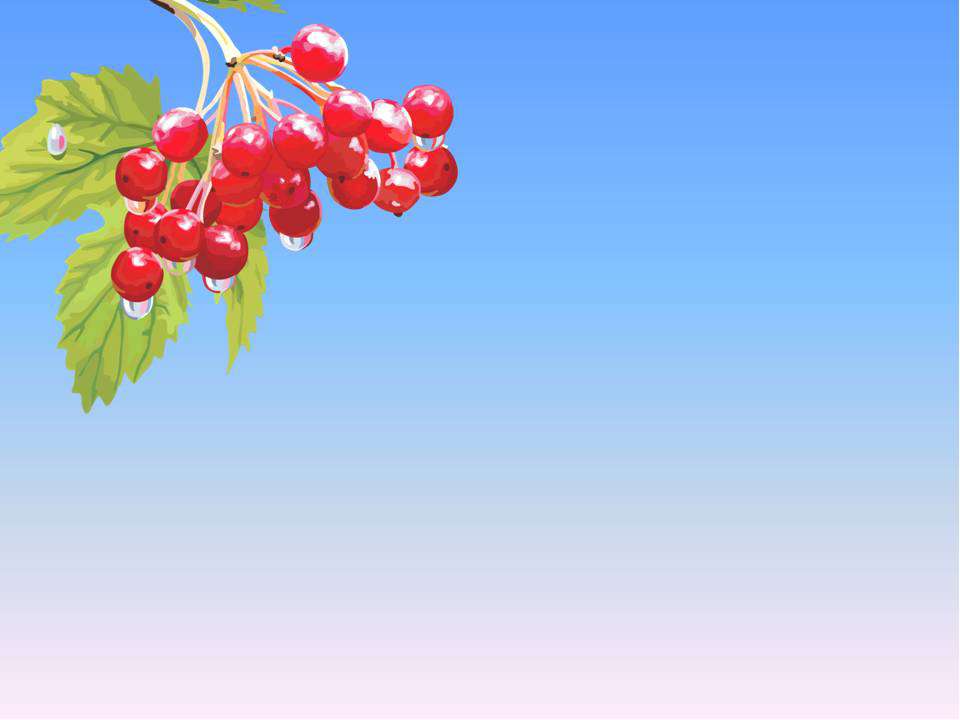 Ватутінська загальноосвітня школа І-ІІІ ступенів №5Ватутінської міської ради
Проект Ліги старшокласників
“Народні та родинні традиції  мого краю”
Підготували:
міністерство культури
Керівник: Весеньова О.А.
2018 рік
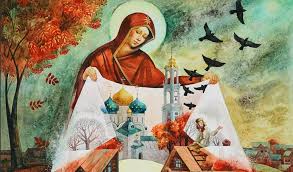 Мета проекту:
Ознайомити  дітей з українськими  народними  традиціями
Сприяти усвідомленню   значень народних традицій та родинних свят
 Виховувати повагу до народних  та родинних  свят
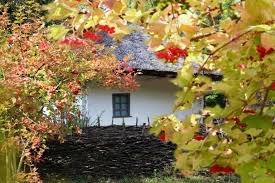 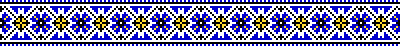 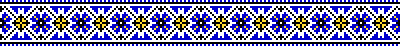 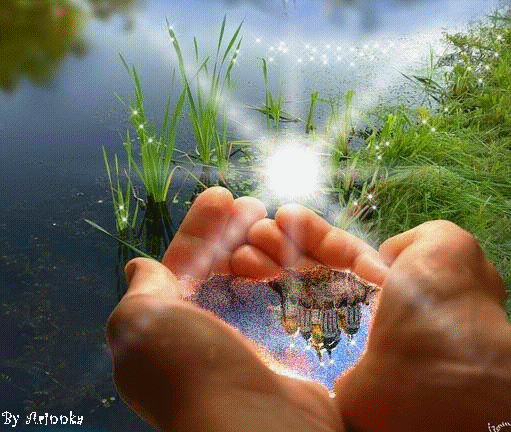 Традиції та обряди
У різних народів свою спадщину і звичаї, сформовані впродовж століть або навіть тисячоліть. Звичаї - це обличчя народу, глянувши в яке ми відразу можемо дізнатися, який це народ. Звичаї - це ті не писані правила, яким люди йдуть повсякденно в своїх найменших домашніх турботах і найбільш важливої ​​суспільної діяльності. 

З незапам'ятних часів було трепетним ставлення до традицій. Навіть після прийняття християнства українці зберегли багато своїх народні старовинні звичаї, тільки об'єднавши їх з релігійними. І сьогодні, через тисячі років, вже непросто виявити грань, де в українських звичаях закінчується стародавня культура, а де починається християнська.
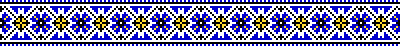 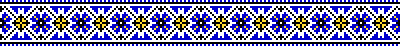 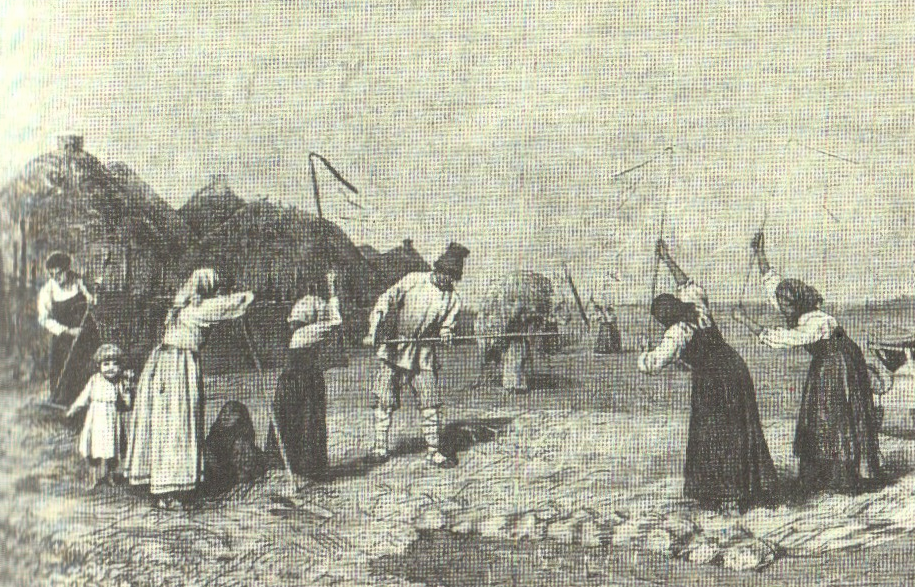 Cторінка історії
Коріння більшості народних свят йде за часів язичества. Не дивлячись на тисячолітнє зусилля православної церкви по їх викорінюванню, багато хто із стародавніх обрядів і ритуалів зберігся в народній традиції до наших днів. Частина таких обрядів церква уміло пристосувала до своїх свят, а окремі народні свята стали частиною або продовженням церковних свят.
Український ярмарок
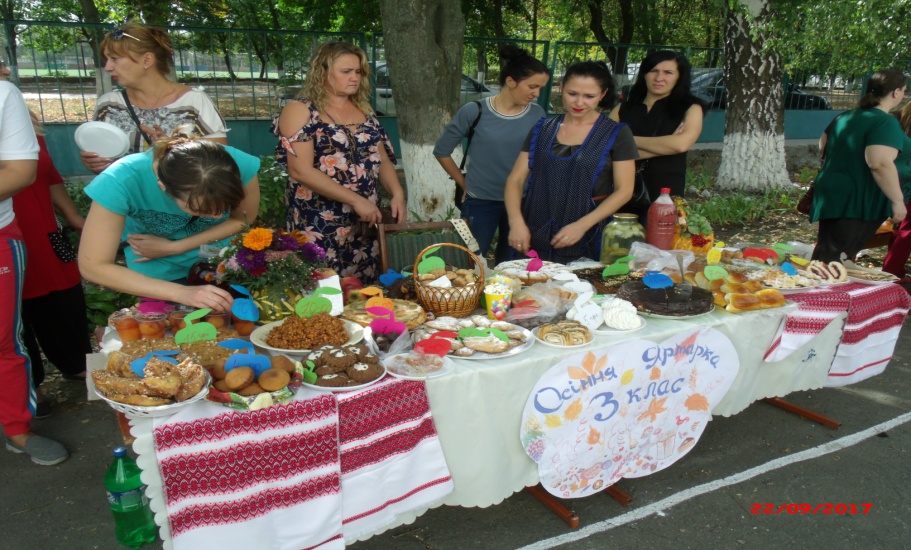 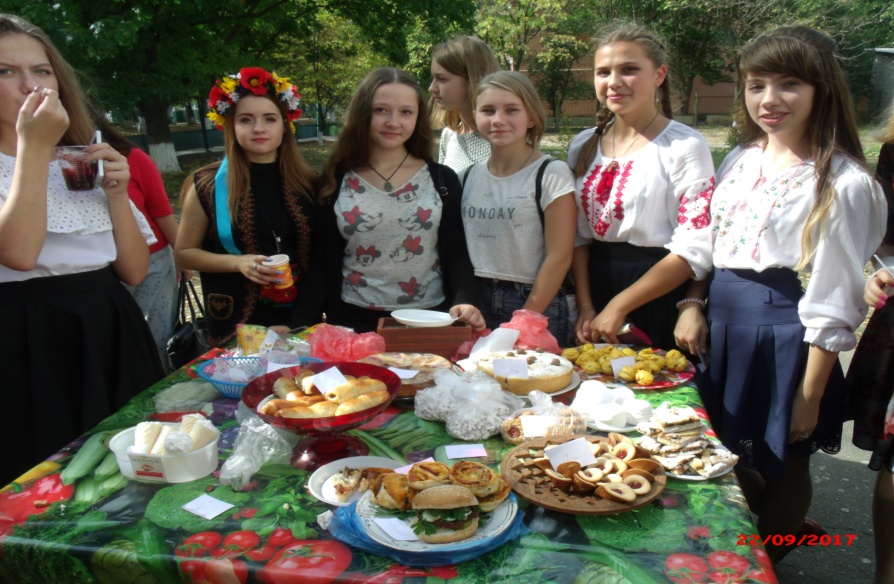 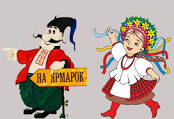 Посвята в козаки та козачки
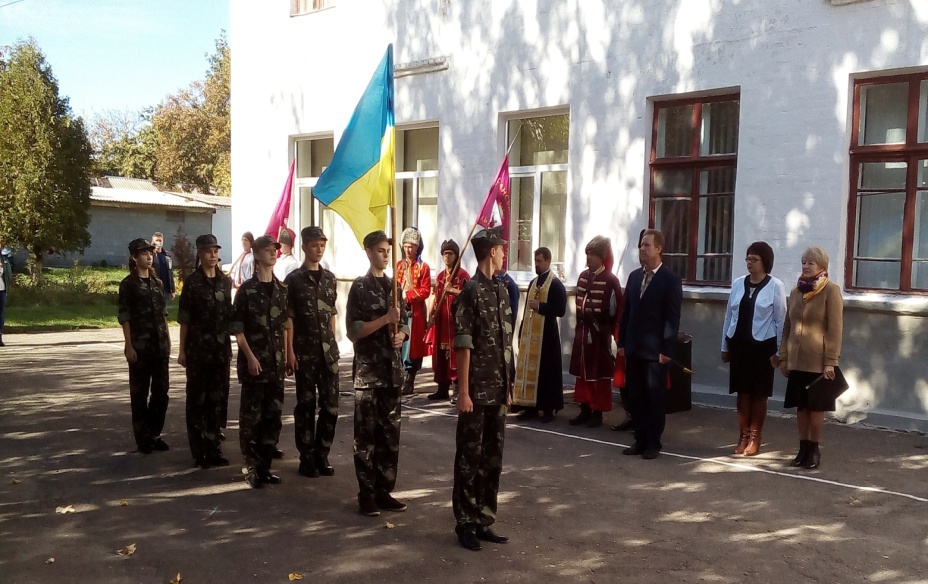 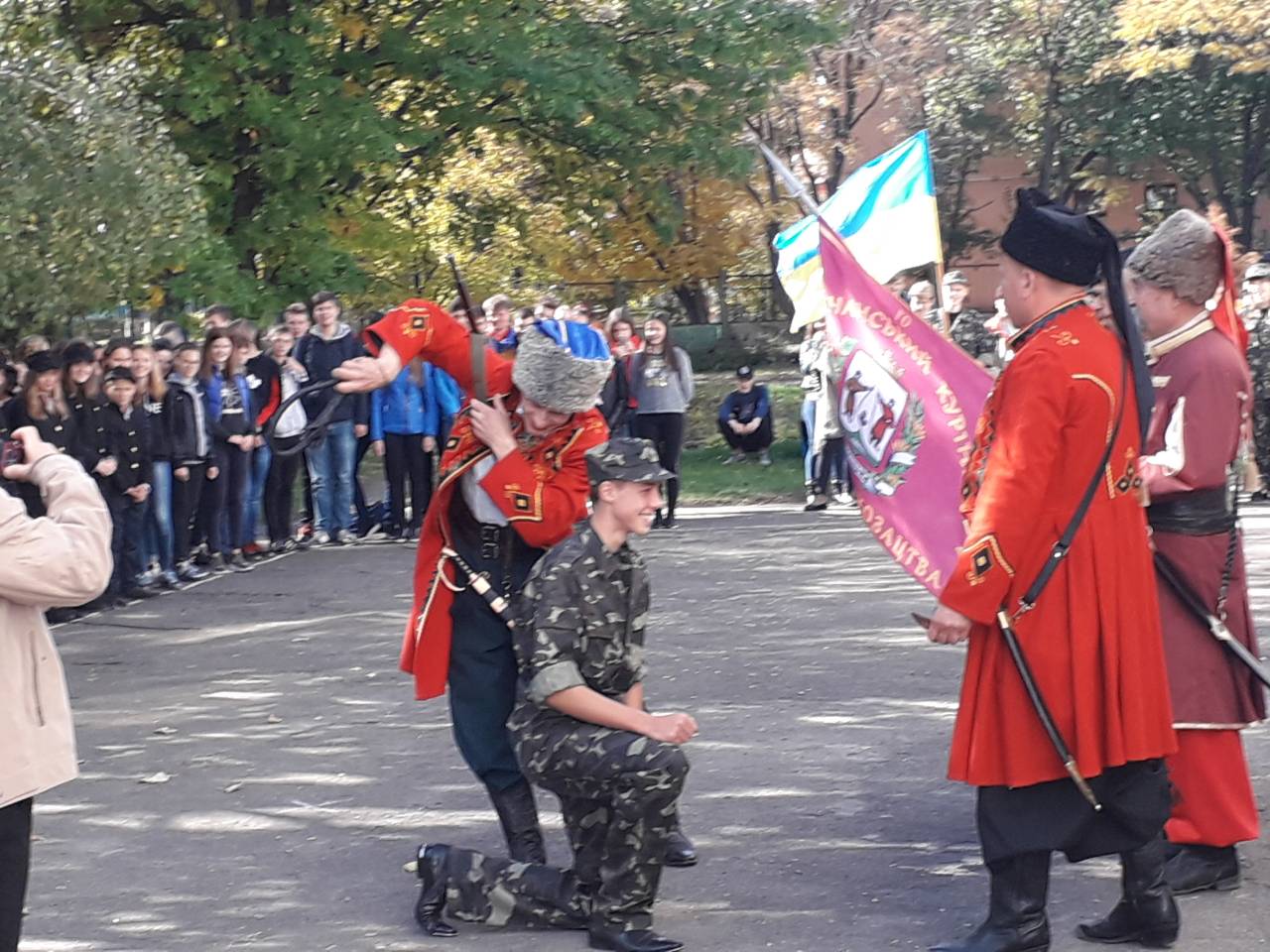 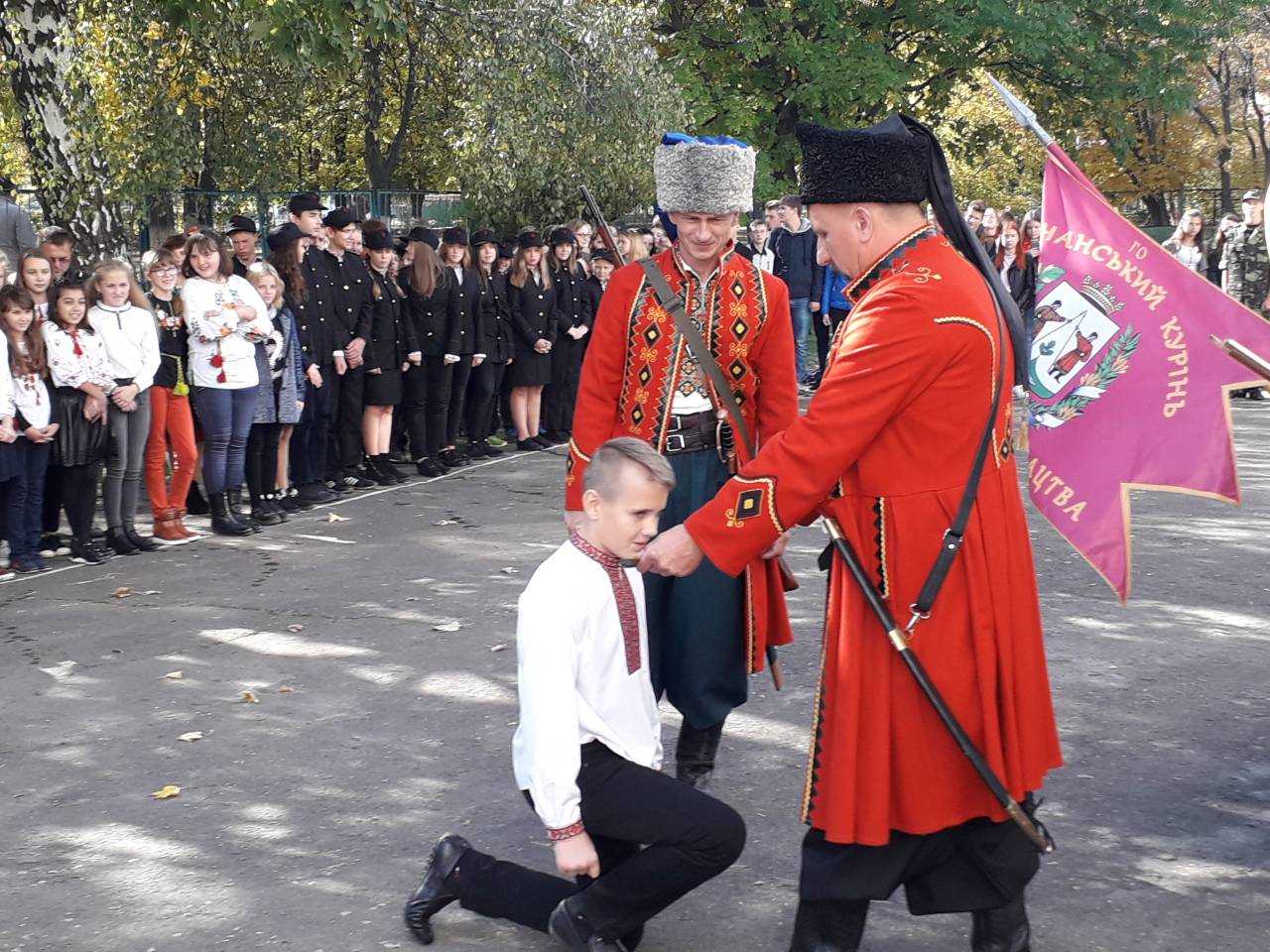 Перша козацька Рада «Козацьке дозвілля»
Конкурс «Найспритніший»
Конкурс «Козацький гардероб»
Конкурс «Козацька сіль»
Стройова підготовка
Друга  козацька рада
Козакам та козачкам
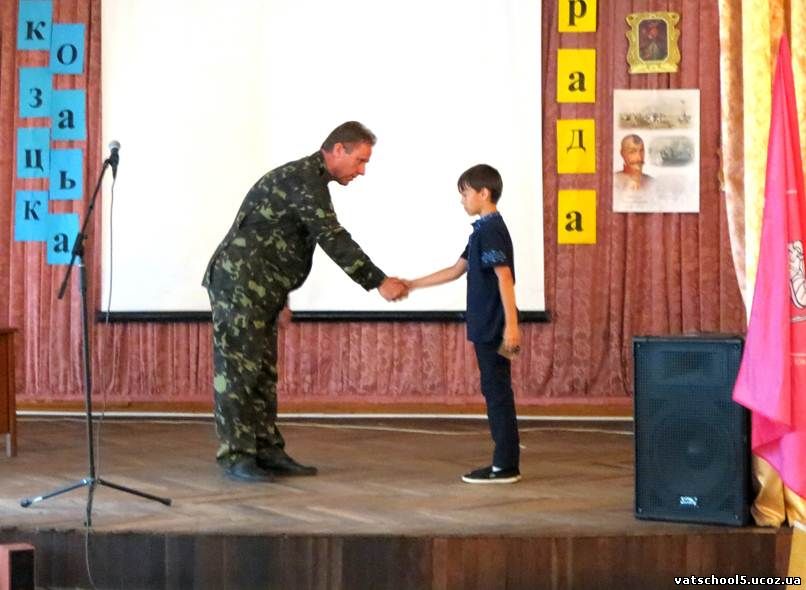 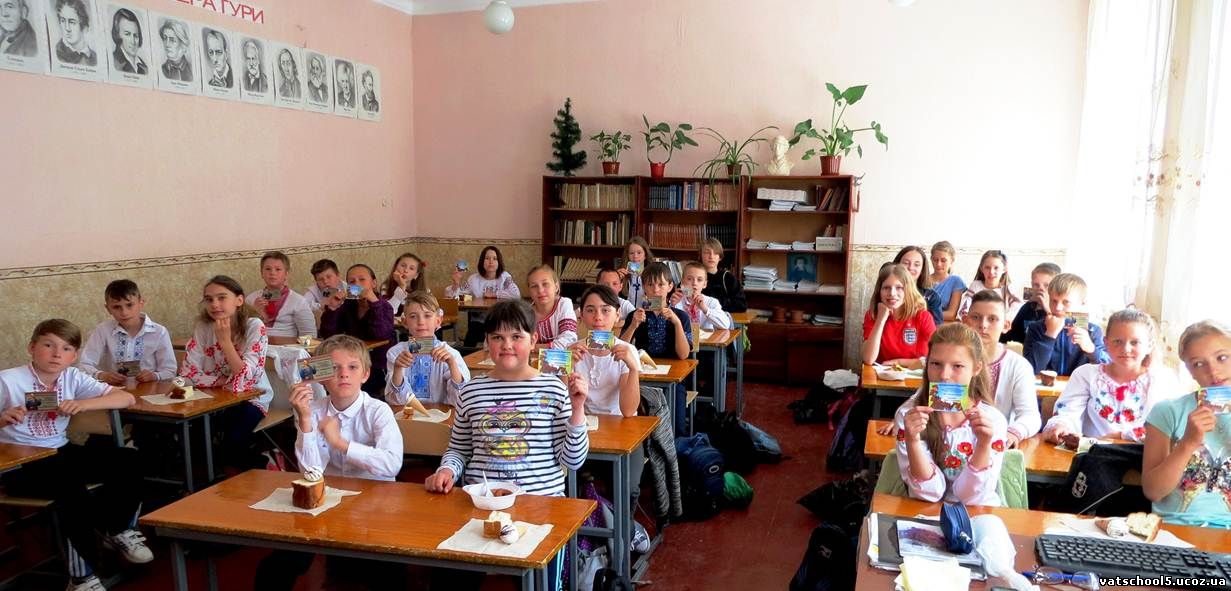 Вручення посвідок
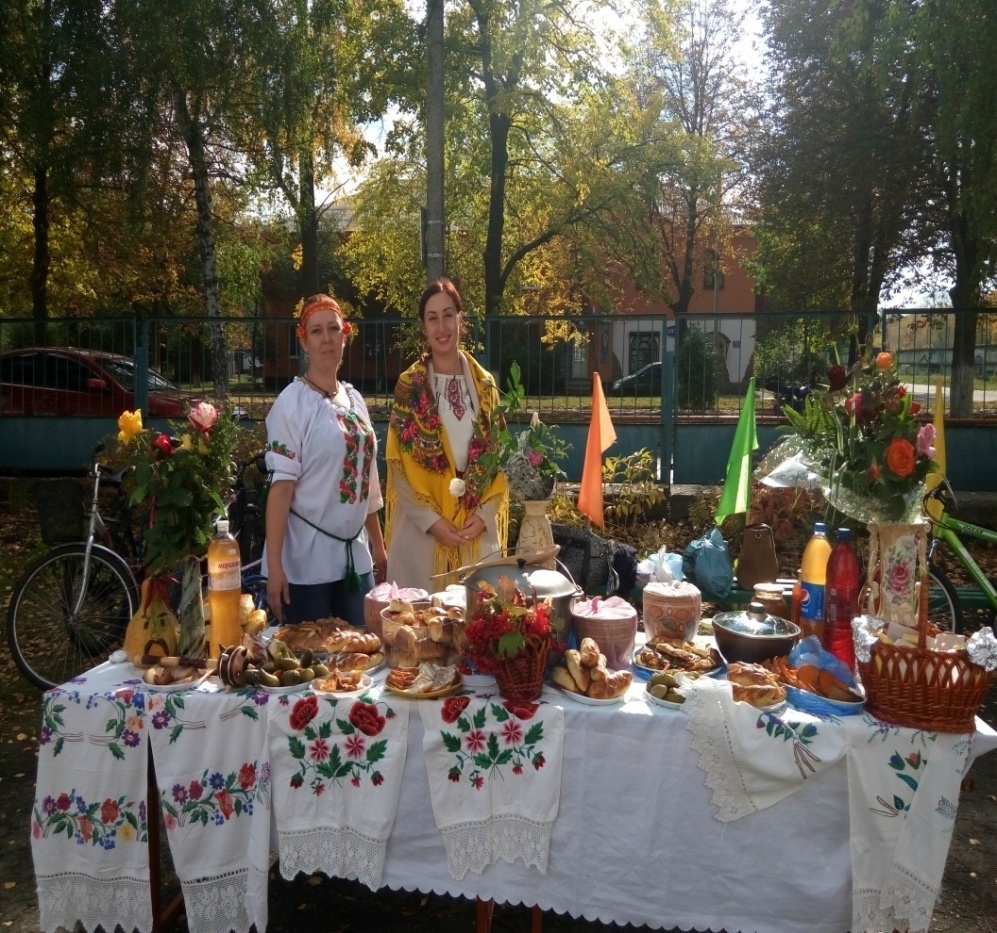 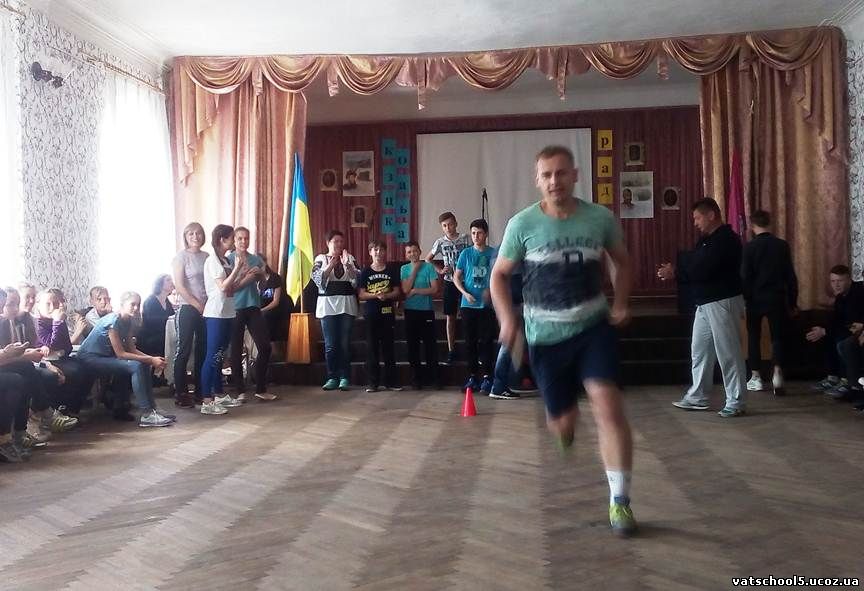 Частування кашею та смаколиками
Спортивні змагання за участю батьків
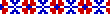 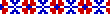 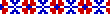 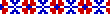 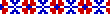 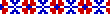 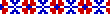 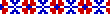 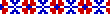 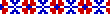 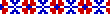 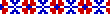 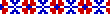 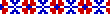 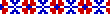 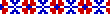 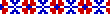 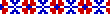 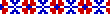 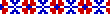 Моя люба мово, мово українська.
Скільки в тобі рідного!
Скільки в тобі близького!"
Ой, яка чудова – українська мова!Не загинула вона у течії віків.Мова солов’їна, мова колисковаРідного народу і моїх батьків.
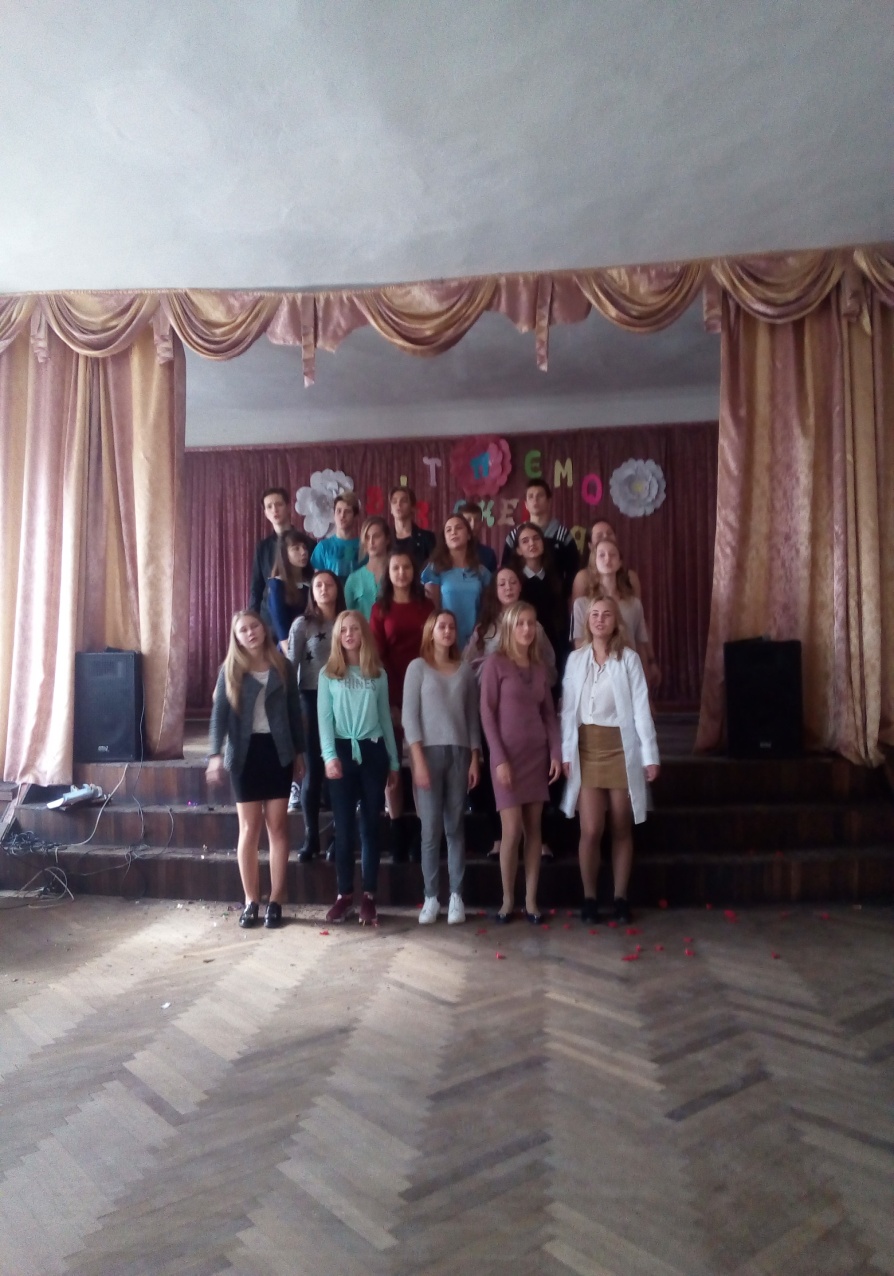 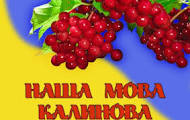 Українська пісня - це бездонна душа
українського народу"
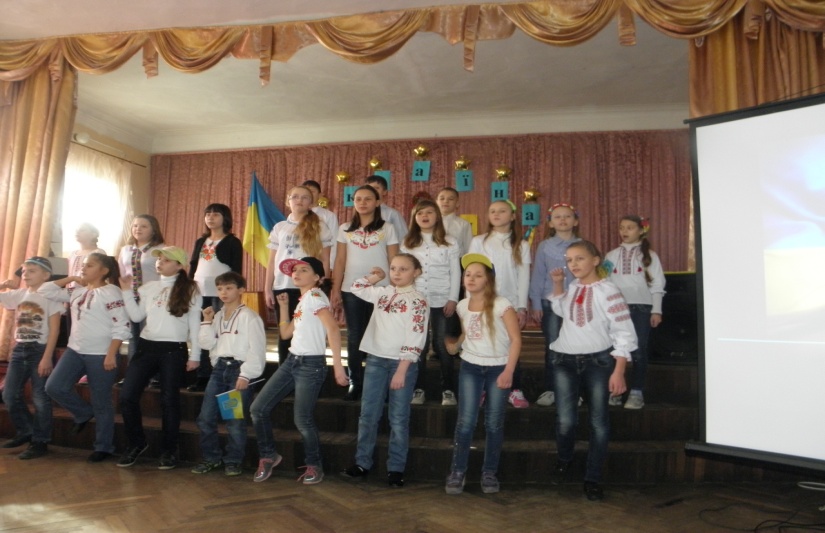 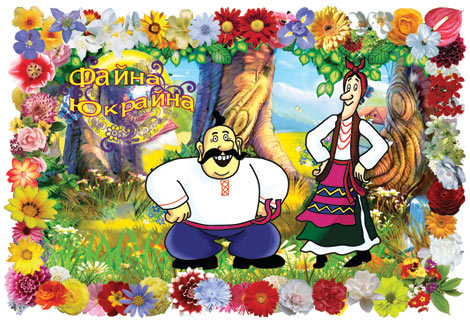 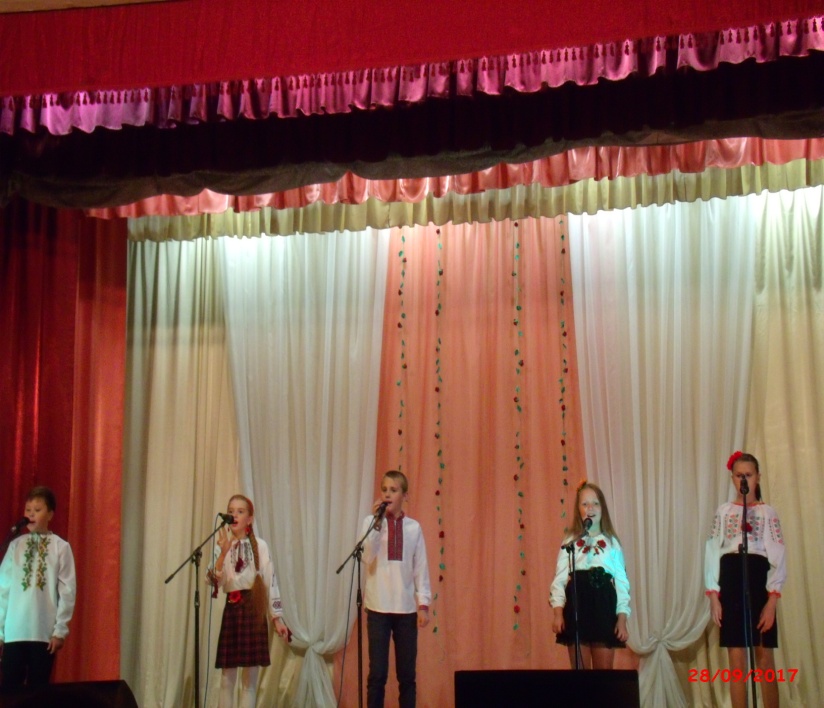 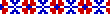 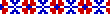 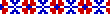 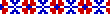 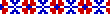 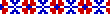 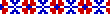 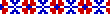 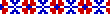 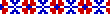 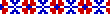 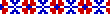 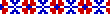 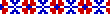 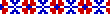 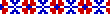 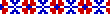 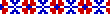 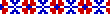 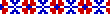 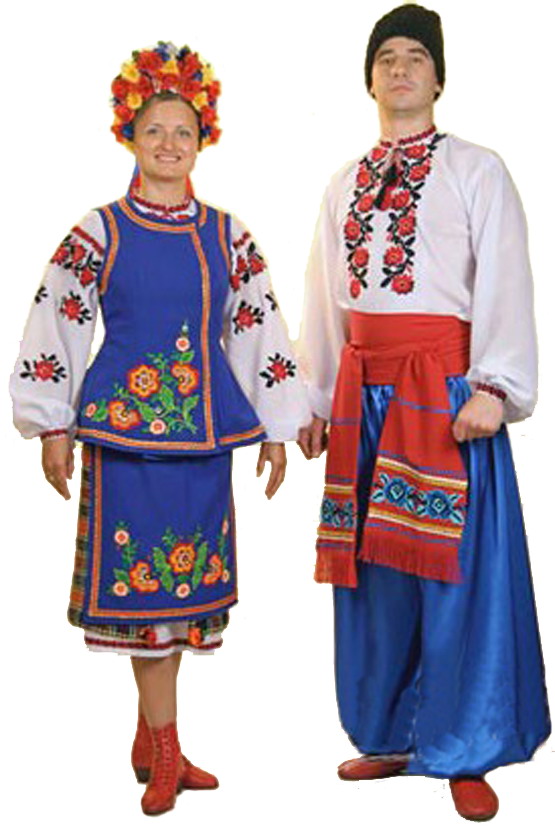 Національний одяг
Український національний костюм - це не просто одяг. Це символ нації, це мистецтво і народне надбання. Це пам'ять наших предків, що відроджується на п'яльцях рукодільниць. Це - гордість українського народу. Це майстерність, що пережила роки. Національний одяг представляє соборну Україну; вона є таким же символом нації, як мова, віра, звичаї. Основа українського національного одягу - стиль бароко, який проявляється в перебільшеннях основних форм. Згадаймо хоча б вишиті рукави жіночої сорочки, орнамент вишивок, мережива, спеціальні декоративні тканини, плахти. Вінок - один з основних атрибутів жіночого українського національного костюма, поряд з плахтою і червоними чобітками. Вінок - це символ непорочності, юності й чистоти.
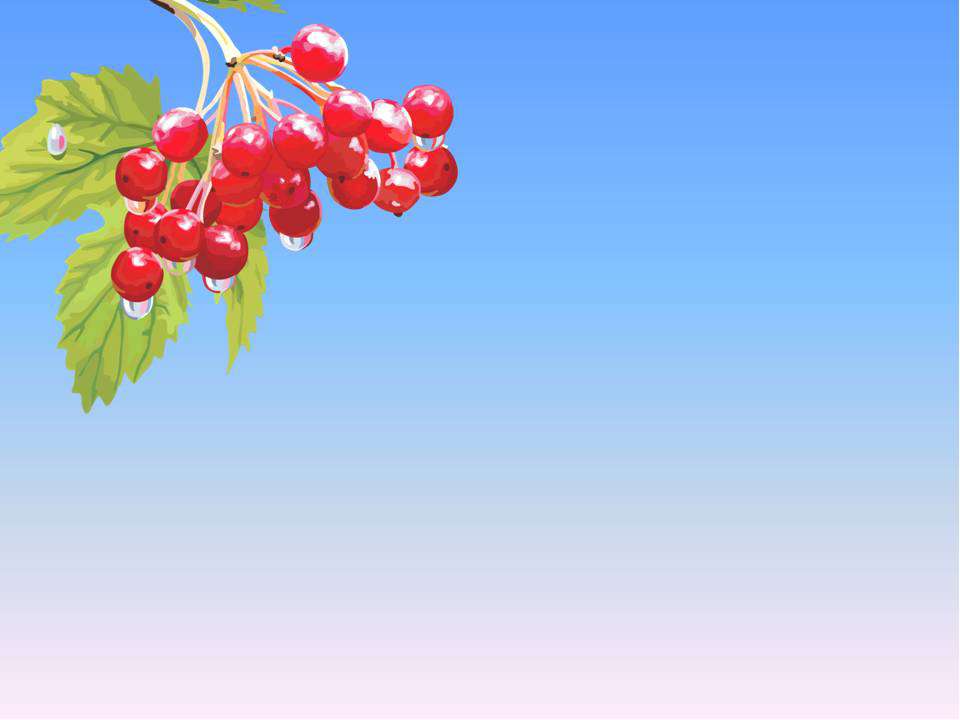 Перша козацька рада «Легенди про козаків»
Українські вечорниці
Сценка «Козаки пишуть листа турецькому султану»
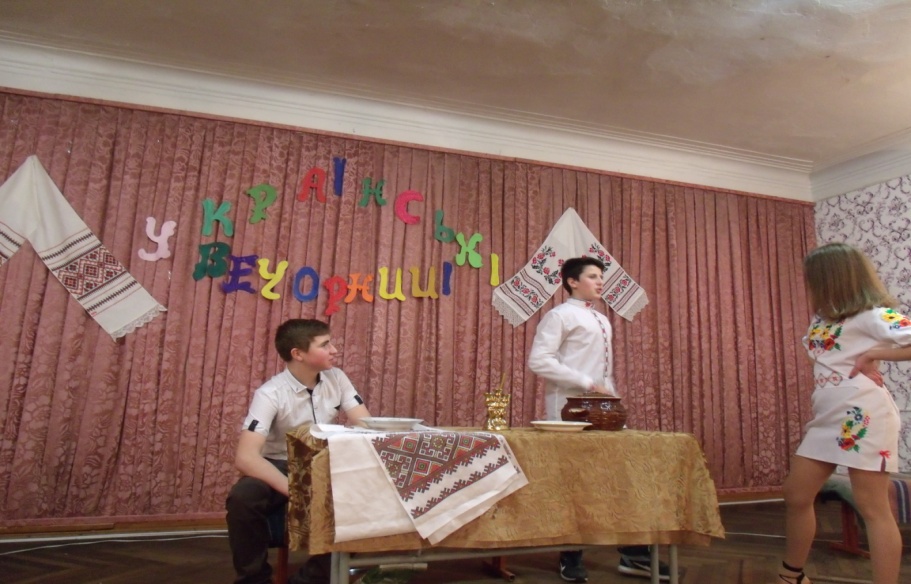 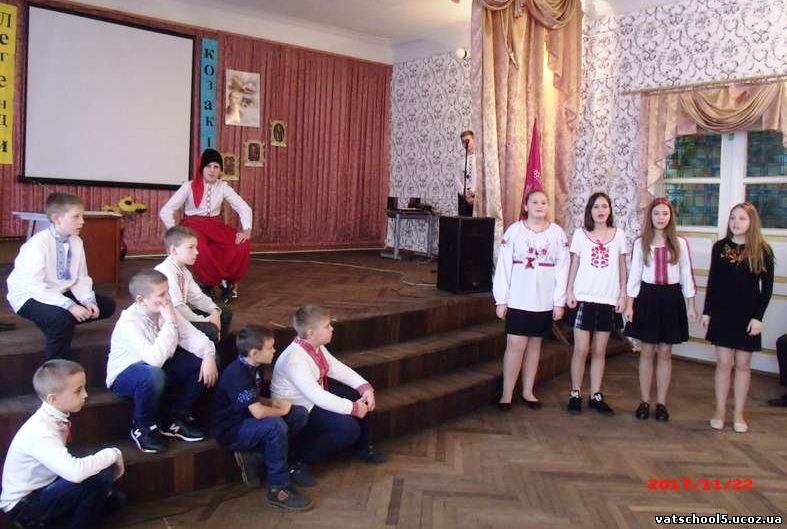 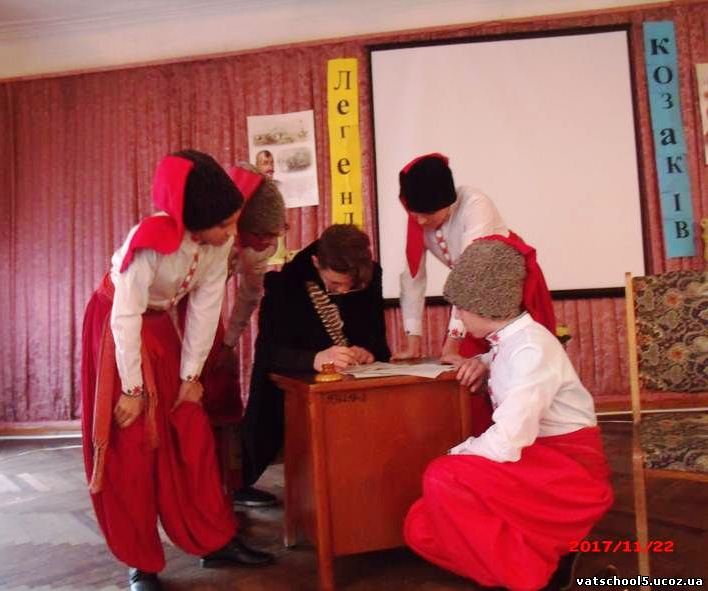 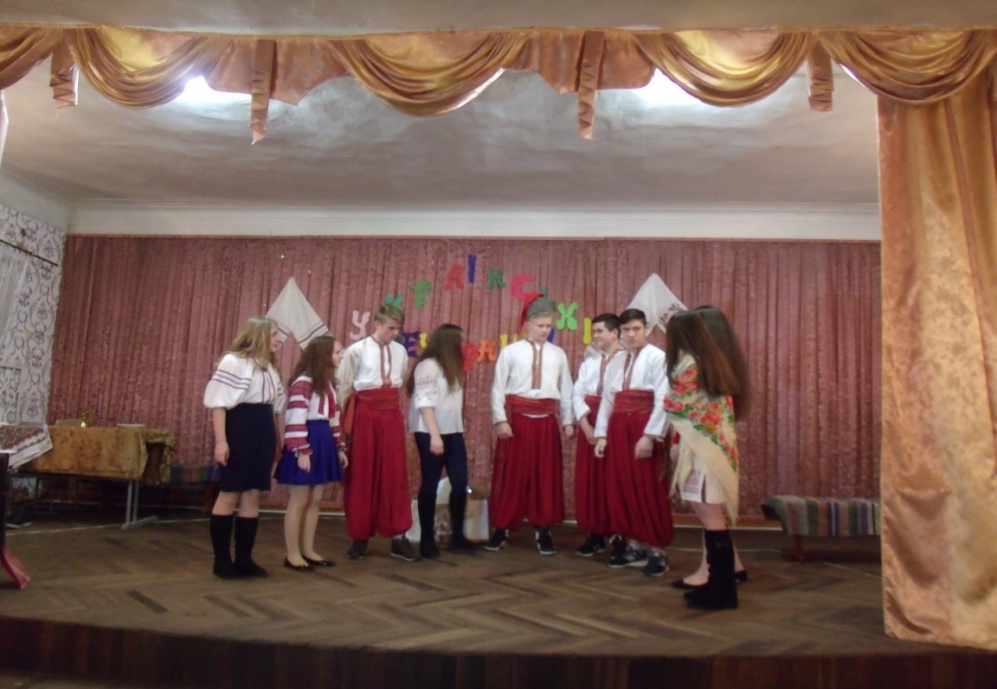 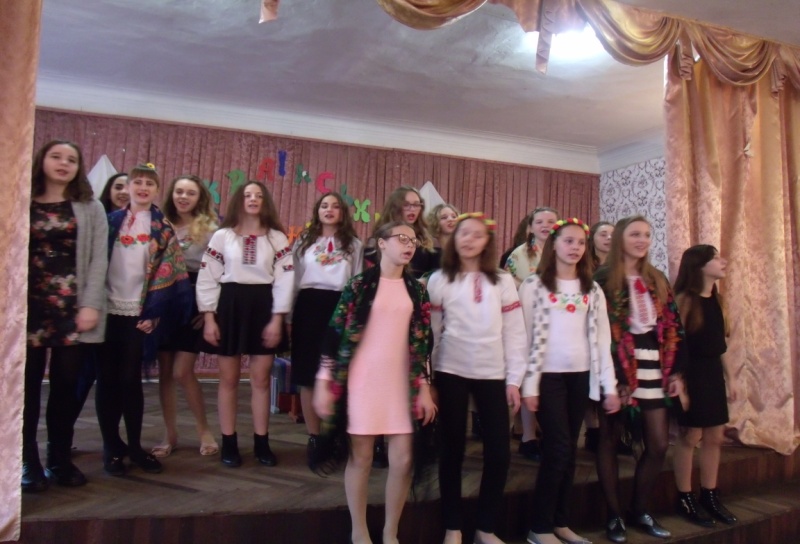 Сценка «Козаки в дорозі»
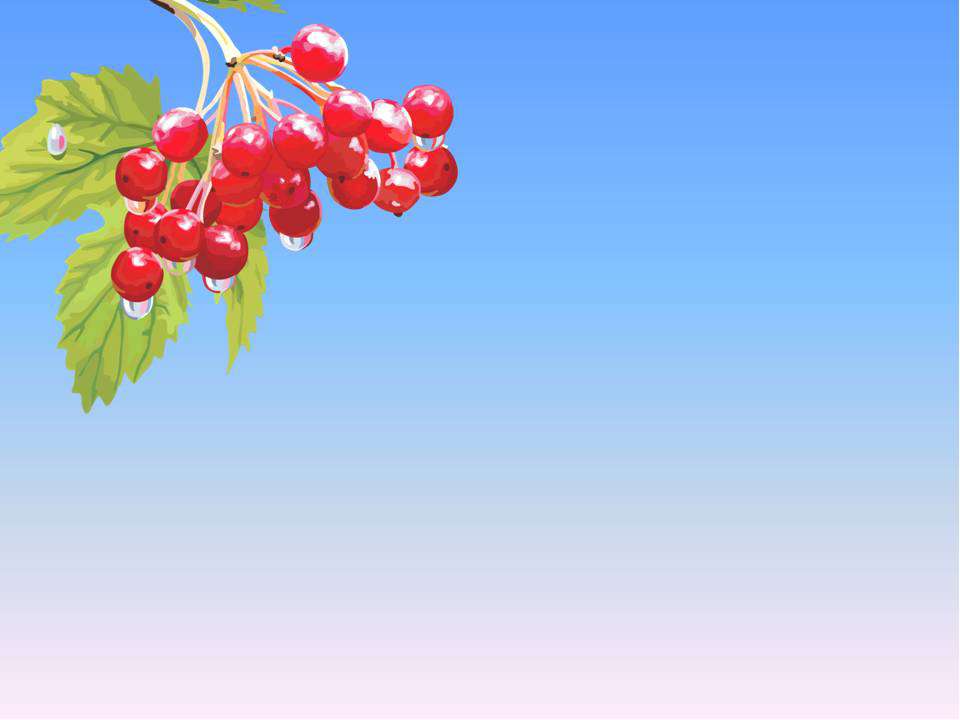 Перша козацька рада «Легенди про козаків»
Новий рік та Різдво
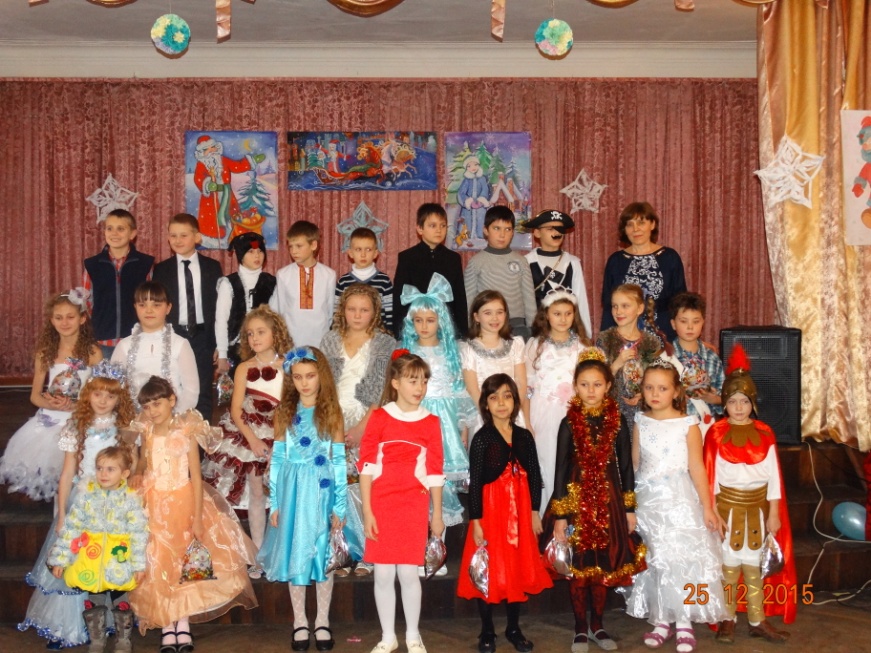 Сценка «Козаки пишуть листа турецькому султану»
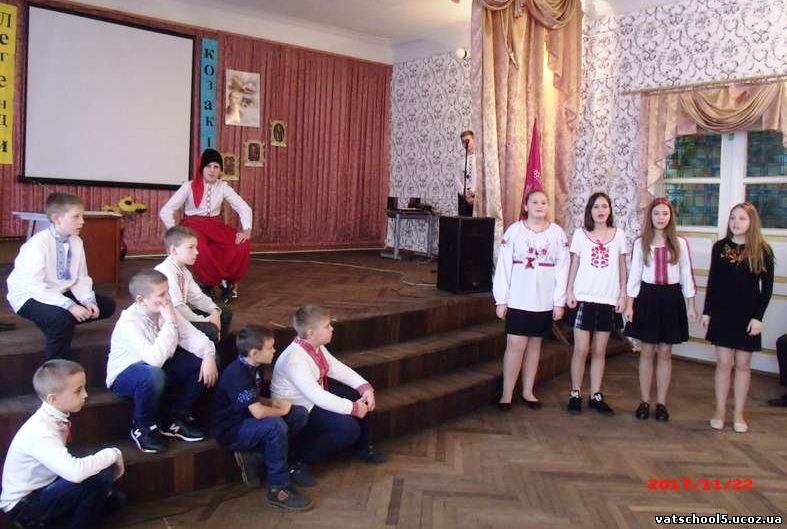 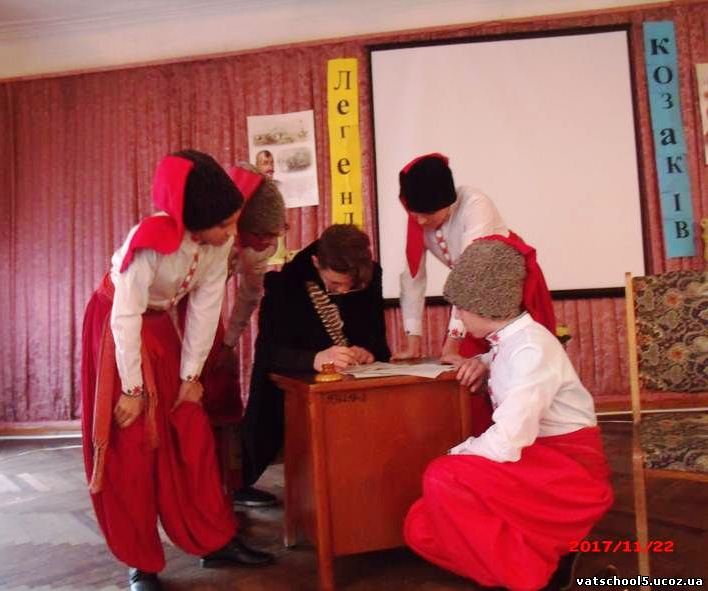 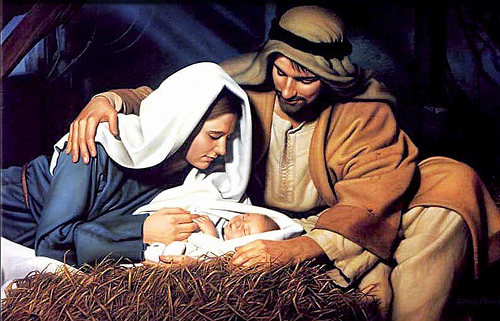 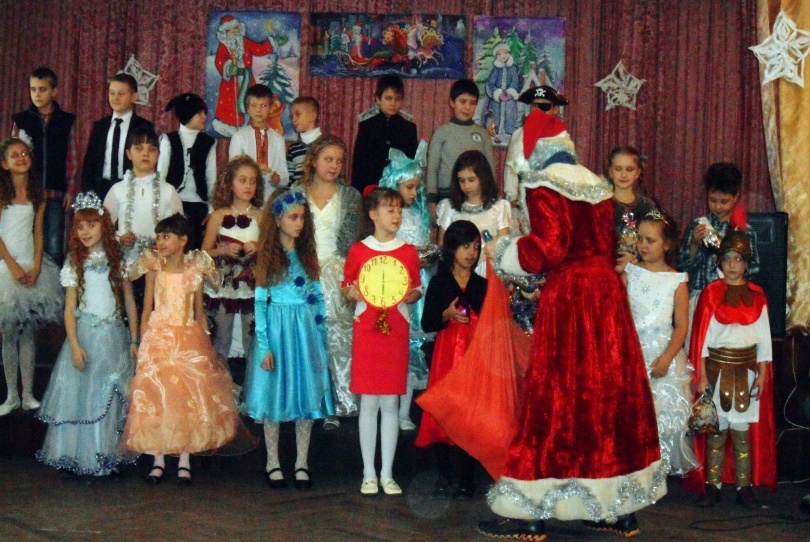 Сценка «Козаки в дорозі»
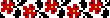 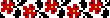 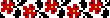 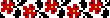 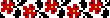 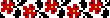 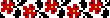 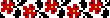 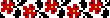 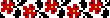 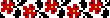 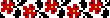 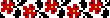 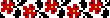 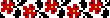 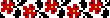 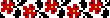 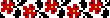 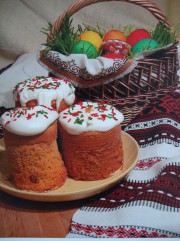 Пасха
Свято Воскресіння Господнього або Великдень святкують в перший тиждень після весняного рівнодення і повного місяця. Разом з людьми його відзначає і пробуджується природа. Сімейний обід в цей день готують особливо урочисто і прикрашають квітами. 

Звичай фарбувати яйця - обов'язковий атрибут свята. Також на Великдень існує звичай вітати один одного радісним вигуком «Христос воскрес!», На що відповідають - «Воістину воскрес!» Це вітання висловлює радість віруючих, аналогічну радості апостолів, які дізналися про воскресіння Христа.
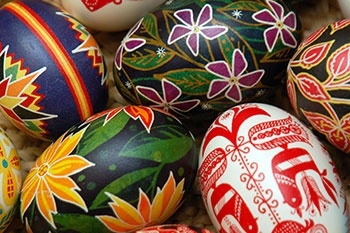 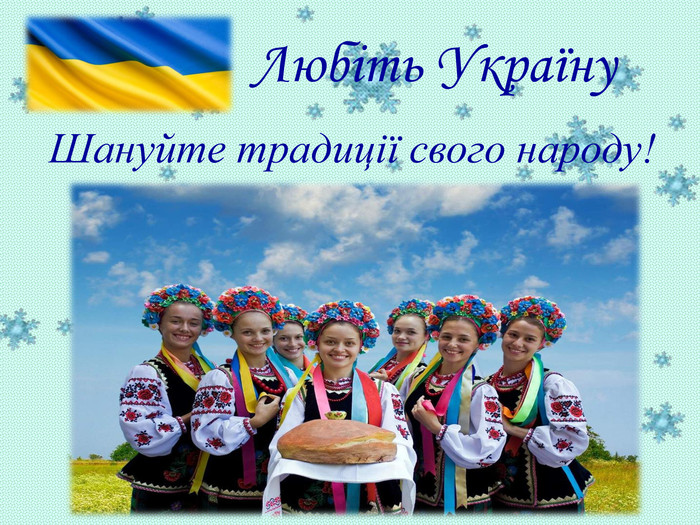